Lecture 6
Making Decisions
Fundamentals of Computer and Programming

Instructor: Morteza Zakeri, Ph.D. (m-zakeri@live.com)
Spring 2024

Modified Slides from Dr. Hossein Zeinali and Dr. Bahador Bakhshi
Computer Engineering Department,  Amirkabir University of Technology
What We Will Learn
Introduction 
Conditions and Boolean operations 
if-else statement
switch-case statement
Conditional expressions
2
Decision
Decisions are based on conditions
If it is snowing  We will cancel the game
If the class is not canceled  I will attend 
   else  I will go to gym 

In programming
Do statements based on conditions
True  The statements will be done
False  The statement won’t be done
3
Conditions
Conditions by comparisons; e.g.,  
Weather vs. snowing
Variable x vs. a value
Comparing numbers: Relational Operators
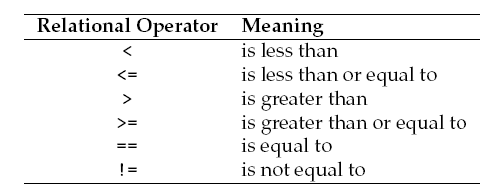 4
Relations
Relations are not a complete statement 
	int a, b;
	a == b;		// ERROR
	a <= b;		// ERROR
Relations produce a boolean value
	int a, b;
	bool bl;			// #include <stdbool.h>
	bl = a == b;	
	bl = a <= b;
5
Boolean operations
Multiple conditions in decision making
Logical relation between conditions
if you are student and you have the programming course
		  You should read the book
C Boolean operators 
and 	&&
or 	||
not 	!
6
Boolean operations (cont’d)
Examples 
	  bool a = true, b = false, c;
	c = !a;		// c = false
	c = a && b;	// c = false
	c = a || b;	// c = true 
	c = !a || b;	// c = false
7
Precedence
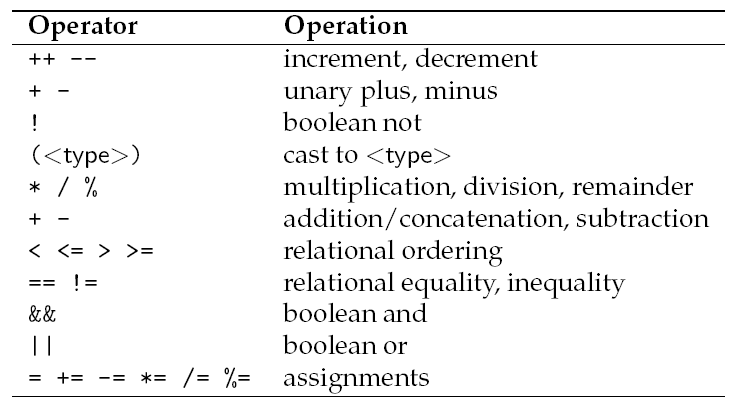 8
Relations, No type effect
int a = 10, b = 20;
float f = 54.677f;
double d = 547.775;
char c1 = 'A', c2 = 'a';
bool b1;
b1 = a == f;			// false
b1 = a <= d + 5;		// true
b1 = d < c1 * 10;		// true
b1 = c1 == c2;			// false 
b1 = '1' < '2';			// true 
b1 = c1 + f < d + a;		// true
9
Casting
In logical operations
0  False,  non-zero  True
In mathematical & comparison operations
False  0 , True  1
	bool b1, b2;
	int i = 0, j = 20;
	b1 = i && j;				// b1 = false
	b2 = j || j;				// b2 = true
	i = b1 + b2;				// i = 1
	j = (i < j) + (b1 && b2);		// j = 1
10
Examples
x [10 , 20]
Wrong Version
 10 <= x <= 20
Let x = 30 
10 <= 30 <=20  (10 <= 30) <= 20
			       true <= 20  1 <= 20  true!!!
Correct Version
 (10 <= x) && (x <= 20)
Let x = 30 
(10 <= 30) && (30 <= 20)  true && false  false
11
Examples
a,b > 0
Wrong version
a && b > 0
Let a = -10, b = 20
-10 && 20 > 0  -10 && (20 > 0) 
 -10 && true  true && true  true !!!
Correct version
(a > 0) && (b > 0)
Let a = -10, b = 20
(-10 > 0) && (20 > 0)  false && true  false
12
Lazy (short-circuit) evaluation
When final result is found, does not evaluate remaining
	int i = -1;
	bool a = true, b = false, c = true;
	bool d = a || b || c
	bool d = b && (a || c)
	bool d = (i > 0) && (sqrt(i) > 5.6)
13
What We Will Learn
Introduction 
Conditions and Boolean operations 
if-else statement
switch-case statement
Conditional expressions
14
Type of statements
Expression statement (دستور عبارتي)
Single statements
x = y + 10; scanf("%d", &i);
Control statement (دستور كنترلي)
Control the flow of program
Decisions (if, switch) and loops (for, while)
Compound statement (دستور مركب)
Starts with { and ends with }
All statements can be between { and }
15
if (if-else) statement
Decision making in C
	if( <expression> )
		<statements1>
	else
		<statements2>

Expression
A boolean statement: a <= b
A mathematical statement: a + b or a variable: a 
zero  false
Non-zero  true
16
Flowcharts of if-else statement
if(<expression>)			if(<expression>) 	<statement>				<statement1>
						else									<statement2>
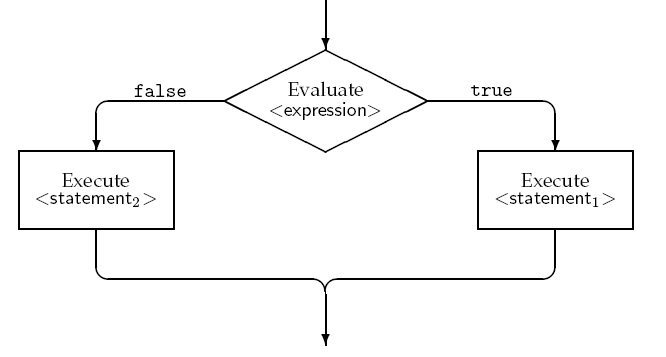 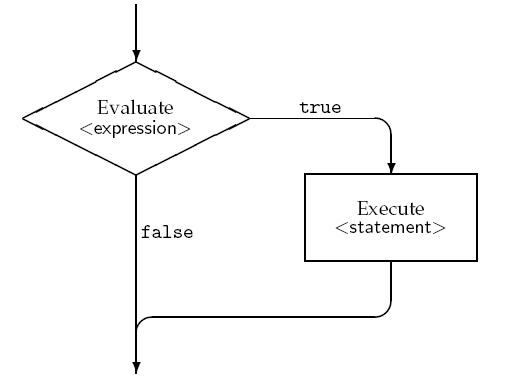 17
Example 1
برنامه‌اي كه يك عدد را از كاربر مي‌گيرد و مشخص مي‌كند كه اين عدد فرد است يا زوج.
#include <stdio.h>
int main(void){
	int number_to_test, remainder;

	printf("Enter your number to be tested: ");
	scanf("%d", &number_to_test);

	remainder = number_to_test % 2;
	if(remainder == 0)
		printf ("The number is even.\n");
	else
		printf ("The number is odd.\n");
	
	return 0;
}
18
Statements in if-else
Empty statement
	if(a > b)
	Printf("A is larger \n");
	else 
	;

Block statements 
	if(a <= b){
	printf("A is less than b or ");
	printf("A is equal b\n");
	}
	else
	printf("A is greater than b\n");
19
Example 2
#include <stdio.h>

int main(void){
	int i;
	char c;

	printf("Enter a char: ");
	scanf(" %c", &c);
	printf("Enter an int: ");
	scanf("%d", &i);

	if(i > 0)
		printf("Your number is larger than 0\n");
	else 
		printf("Your number is less than or equal 0\n");

	if((c >= '0') && (c <= '9'))
		printf("Your char is Numeric \n");
	return 0;
}
برنامه‌اي كه يك حرف و يك عدد را مي‌گيرد. در مورد عدد مشخص مي‌كند كه آيا بزرگتر از صفر است يا نه. در مورد حرف اگر حرف عددي باشد، پيغام چاپ مي‌كند.
20
More than two choices
If statement: 2 choices
If conditions are true  if statements 
If conditions are false  else statements 

How to make decisions when there are multiple choices?
21
Map numeric grade to alphabetic
int numg;
char alphag;
if(numg < 25)
	alphag = 'D';
if((numg >= 25) && (numg < 50))
	alphag = 'C';
if((numg >= 50) && (numg < 75))
	alphag = 'B';
if(numg >= 75)
	alphag = 'A';
22
More than two choices
To avoid repeating conditions in if statements
To avoid running unnecessary statements
Nested if: check multiple conditions 
<Statements 1> becomes an if-else statement
<Statements 2> becomes an if-else statement
Repeat it as many as needed
23
Nested if-else
if(c1)
	if(c2)
		s1
	else
		s2
else
	if(c3)
		s3
	else
		s4
if(c1 && c2)
	s1
if (c1 && !(c2))
	s2
if (!(c1) && c3)
	s3
if (!(c1) && !(c3))
	s4
24
Map numeric grade to alphabetic
int numg;
char alphag;
if(numg < 25)
	alphag = ‘D’;
else{
	if(numg < 50)
		alphag = ‘C’;
	else{
		if(numg < 75)
			alphag = ‘B’;
		else 
			alphag = ‘A’
	}
}
25
[Speaker Notes: Draw the tree]
Nested if-else with else-if
if(<condition 1>)
	<statement 1>
else{
	if(<condition 2>)
		<statement 2>
	else
		<statement 3>
}
if(<condition 1>)
	<statement 1>
else	if(<condition 2>)
		<statement 2>
else
		<statement 3>
26
Map numeric grade to alphabetic
int numg;
char alphag;
if(numg < 25)
	alphag = 'D';
else if(numg < 50)
	alphag = 'C';
else if(numg < 75)
	alphag = 'B';
else 
	alphag = 'A';
27
[Speaker Notes: Draw the tree]
Map numeric grade to alphabetic
int numg;
char alphag;
if(numg < 50){
	if(numg < 25)
		alphag = 'D';
	else
		alphag = 'C';
}
else{
	if(numg < 75)
		alphag = 'B';
	else 
		alphag = 'A';
}
28
[Speaker Notes: Draw the tree]
Nested if: Example 2
Determine a char is alphabetic, Uppercase or not, numeric, less or greater than 5 or none of them
/* ‘0’: 48, ‘9’: 57, ‘A’: 65, ‘Z’: 90, ‘a’: 97, ‘z’: 122 */ 
char c;
if(((c >= 'a') && (c <= 'z')) || ((c >= 'A') && (c <= 'Z'))){
	if(c >= 'a')
		printf("The char is Lowercase \n");
	else
		printf("The char is Uppercase \n");
}
else if((c >= '0') && (c <= '9')){
	if(c > '5')
		printf("The char is greater than 5\n");
	else 
		printf("The char is less than or equal 5\n");
}
else 
	printf("The char is not either alphabetic or numeric");
Note: This program can be written in other ways.
29
[Speaker Notes: Tree of branches
Equality in conditions]
Nested if: Incomplete branch
1) else part is optional 
2) else always associates with the nearest if
1 + 2 can be dangerous specially in incomplete branches
Example: Tell user to move or game over
	if(gameIsOver == 0)
		if(playerToMove == YOU)
			printf("Your Move\n");
	else
		printf("The game is over\n");
To avoid error you should 
Close off your code or Use Empty statements
30
[Speaker Notes: You can use the incomplete branch to motivate about the close off and empty statements]
Nested if: close off & empty statement
if(gameIsOver == 0){
	if(playerToMove == YOU)
		printf ("Your Move\n");
}
else
	printf ("The game is over\n");
//--------------------------------
if(gameIsOver == 0)
	if(playerToMove == YOU)
		printf ("Your Move\n");
	else
		;
else
	printf ("The game is over\n");
This one is better.
31
Duplicate zero, input is 3 digit
#include <stdio.h>
int main(void){
        int n, x1, x2, x3, q1, q2, result;
        printf("Enter a 3-digit number: ");
        scanf("%d", &n);
        if((n < 100) || (n > 999)){
                printf("Wrong input\n");
                return -1;
        }
        x1 = n / 100;
        x2 = (n % 100) / 10;
        x3 = n % 10;

        q1 = 100;
        q2 = 10;

        if(x3 == 0){
            q1 *= 10;
            q2 *= 10;
        }
        if(x2 == 0)
            q1 *= 10;

        result = (x1 * q1) + (x2 * q2) + x3;
        printf("result = %d\n", result);
        return 0;
}
32
What We Will Learn
Introduction 
Conditions and Boolean operations 
if-else statement
switch-case statement
Conditional expressions
33
switch-case: Multiple choices
Multiple conditions
If-else, if-else if- ….
Select from alternative values of a variable 
switch-case 
Values should be constant not expression: i, i+j, 
Values & Variables should be int or char 

switch(variable){
	case value1:
		<statements 1>
	case value2:
		<statements 2>
}
34
How does switch-case work?
Each switch-case can be rewritten by If-else
if-else version of switch-case in the previous slide

if(variable == value1)}
	<statements 1>
	<statements 2>
}
else if(variable == value2){
	<statements 2>
}
35
switch-case: complete version
switch(variable){
	case value1:
		<statements 1>
		break;
	case value2:
		<statements 2>
		break;
	default:
		<statements 3>
}
if(variable == value1){
	<statements 1>
}

else if(variable == value2){
	<statements 2>
}
else{
	<statements 3>
}
36
switch-case: Example
#include <stdio.h>

int main(void){
	int res, opd1, opd2;
	char opr;
	printf("Operand1 : ");
	scanf("%d", &opd1);
	printf("Operand2 : ");
	scanf("%d", &opd2);
	printf("Operator : ");
	scanf(" %c", &opr);
	switch(opr){
	case '+':
		res = opd1 + opd2;
		break;
برنامه‌اي كه دو عدد و يك عملگر را مي‌گيرد، عملگر را بر روي اعداد اعمال و نتيجه را چاپ مي‌كند.
37
switch-case: Example (Cont’d)
case '-':
		res = opd1 - opd2;
		break;
	case '/':
		res = opd1 / opd2;
		break;
	case '*':
		res = opd1 * opd2;
		break;
	default:
		printf("Invalid operator \n");
		return -1;
	}
	printf("%d %c %d = %d\n", opd1, opr, opd2, res);
	return 0;
}
38
switch-case (cont’d)
All values used in case should be different 

switch(i){      
case 1:
…
case 2:
…
case 1: // Error
…
39
switch-case (cont’d)
All values must be value, not expression of variables 

switch(i){      //Error
case j:
…
case 2:
…
case k+10:
…
40
switch-case: multiple matches
if(
(variable == value1) || 
(variable == value2)
){
	<statements 1>
}
else if 
(variable == value3)
{
	<statements 2>
}
switch(variable){
	case value1:
	case value2:
		<statements 1>
		break;
	case value3:
		<statements 2>
}
41
switch-case vs. if-else
if-else is more powerful than switch-case
switch-case is only for checking the values of a variable and the values must be constant
if-else is more suitable in some cases , e.g.,

double var1, var2; 
if(var1 <= 1.1)
	<statements 1>

if(var1 == var2)
	<statements 2>
42
Nested switch-case
bool b;  // b = x && y
switch (x){
	case 0:
		b = 0;
		break;
	case 1:
		switch(y){
			case 0: 
				b = 0; 
				break;
			case 1:
				b = 1;
				break;
		}
	    break;
}
43
What We Will Learn
Introduction 
Conditions and Boolean operations 
if-else statement
switch-case statement
Conditional expressions
44
Conditional Expression
Assign value according to conditions
A ternary (سه تايي) operator 

int i, j, k;
bool b;
...
i = b ? j : k;	 	 /* if(b)
					  * 		i = j;
					  * else
 					  * 		i = k;
	   			 	  */
45
Conditional Expression: Examples
y = abs(x)
		y = (x > 0) ? x : -x;




signum = (x < 0) ? -1 : (x > 0 ? 1 : 0)
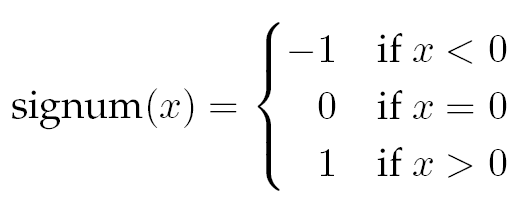 46
Map Alphabetic Grade to Numeric
int d = numg / 25
charg = (d == 0) ? ‘D’ : ((d == 1) ? ‘C’ : (d == 2) ? ‘B’ : ‘A’);
47
Common Bugs
Equality of floating point numbers 
Two float numbers may or may NOT be equal

	double d1, d2;
	d1 = 1e20 + 1;
	d2 = 1e20 - 1;
	if(d1 == d2)
		  printf("They are equal :-o \n");
	else
		  printf("They are not equal :D \n");
They are equal :-o
48
[Speaker Notes: یک قاعده ساده (نه خیلی دقیق):
اگر عدد به صورت نماد علمی نوشته شود (قبل از ممیز بین ۱ تا ۹ باشد) برای float تا ۶ رقم بعد از ممیز معتبر است. برای double این تعداد به ۱۵ رقم می‌رسد.]
Common Bugs
Danger of empty statement
Danger of assignment (=) and equality (==)
	int a = 10; 
	int b = 20;
	if(a=b) // logical but not compile error!!!
Danger of similarity between C and mathematic
if(a < b < c)	// Logical Error
if(a && b > 0)	// Logical Error
49
Avoiding Bugs
Precedence of operators
	if(!a && b)     or    if(!(a && b))

Use parenthesis in conditions 

Close-off code as much as you can
Put an end to a state or activity.
50
Debugging by assert
The assert macro is defined in assert.h
assert(an expression)
If the expression is true  nothing
If the expression is false  error message + halt

int x, y, z
…
assert(y != 0);
z = x / y;
51
Debugging by assert
If the expression is false:
Output error: Assertion failed: y != 0, file test.c, line ??
Assertion vs. Normal Error Handling
Assertions are mainly used to check logically impossible situations. 
Assertions are generally disabled at run-time.

Assertions can be completely removed at compile time using the preprocessor NDEBUG.

#define NDEBUG
52
Reference
Reading Assignment: Chapter 3 of “C How to Program”
53